Completing and Submitting the Fiscal Year 2023–24 California State Preschool Program (CSPP)Program Self-Evaluation (PSE)
California Department of Education (CDE)Early Education Division (EED)

Date: April 17, 2024
Time: 1:00pm-3:30pm
Welcome and Introductions
2
Agenda
Early Education Division (EED) Mission and Vision
Program Quality Implementation (PQI) Office 
Purpose
Program Self Evaluation (PSE) Process
Gathering Data
Analyzing Data
Completing and Submitting the PSE
Implementing Action Plan
Resources
3
Early Education Division
Vision
All California’s children have a strong early learning and education foundation, supporting the whole child and school and lifelong success.

Mission
Lead an innovative, inclusive, and high-performing early learning and education system by advancing equitable opportunities that optimize thriving children, families, and communities.
4
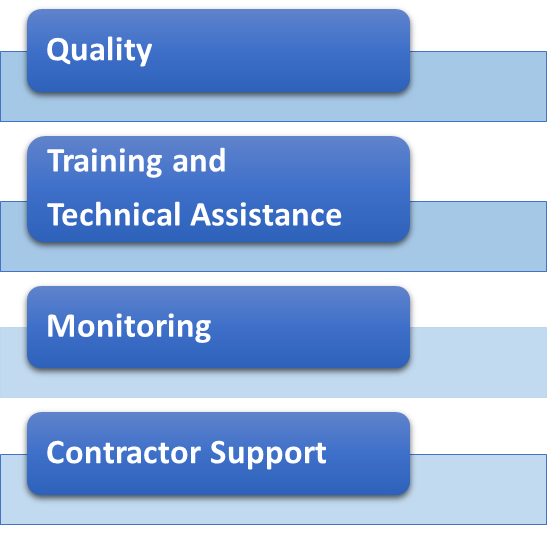 Program Quality Implementation Office(PQI)
5
Purpose
Provide CSPP contractors information regarding the Program Self-Evaluation process and submission requirements for Fiscal Year (FY) 2023-24.
6
The Program Self Evaluation
7
What is the PSE?
California Code of Regulations, Title 5 (5 CCR), Section 17709: 
Each CSPP contractor shall develop and implement an annual plan for its annual Program Self-Evaluation (PSE) process. 
The PSE is due on or before June 1, each year.
8
The PSE Process
Why is the PSE process 
important for maintaining 
program quality?
9
The PSE Process (2)
10
Gathering Data
11
Gathering Data for the PSE
The annual plan for the PSE shall include:

A self-evaluation based on the use of the FY 2023-24 Program Instrument (PI), items 1–20
12
Key Dimension IFamily Files
EED 01: Family Selection
EED 02: Family Eligibility Requirements
EED 03: Child Need Requirement Verification for Full-day CSPP
EED 04: Correct Fee Assessed
EED 05: Compliance with Due Process
EED 06: Recording and Reporting Attendance
13
Key Dimension IIFamily Engagement and Strengthening
EED 07: Plan for Parent Involvement

EED 08: Health and Social Services
14
Key Dimension IIIProgram Quality
EED 09: Site Licensure
EED 10: Staff-Child Ratios
EED 11: Environment Rating Scale
EED 12: Nutrition
EED 13: Developmental Profile 
EED 14: Staff Qualifications 
EED 15: Staff Professional Development Program
EED 16: Prohibition Against Religious Instruction or Worship
15
Key Dimension IVAdministrative
EED 17: Inventory Records

EED 18: Annual Evaluation Plan
16
Key Dimension VFiscal/Audit
EED 19: Fiscal Reporting

EED 20: Annual Fiscal Audit
17
Analyzing Data
18
Analyzing Data for the PSE
An analysis of the findings, including the Desired Results Developmental Profiles (DRDP), the Environment Rating Scales (ERS), and the Desired Results Parent Survey.
An assessment of the program by staff and board members, as evidenced by written documentation.
19
Analyzing Data (2)
CSPP contractors shall use the Program Instrument to conduct the PSE, and shall evaluate the agencies’ performance for each item that is applicable to the CSPP contract and develop a written:
List of tasks needed to modify the program to address all areas that need improvement.
Procedure for ongoing monitoring to ensure that areas that are satisfactory continue to meet standards.
20
Analyzing Data (3)
The annual plan for the PSE shall include:
An assessment of the program by parents using the Desired Results Parent Survey or applicable parent survey.
21
Completing the 2023-24 PSE
22
Program Self-Evaluation Coversheet
For Fiscal Year (FY) 2023-24, California State Preschool contractors (CSPP) contractors will use the Early Education Division’s Program Instrument (PI) to conduct the FY 23-24 Program Self-Evaluation (PSE) and will complete the following questions to satisfy the submission requirements for the PSE. The PSE will identify how programs met or did not meet the contract terms and conditions of the CSPP contract.
Along with responses for items 1-20 in the PI, contractors will include a written list of tasks needed to modify the program in order to address all areas identified through the PSE process as needing improvement, including how those will be addressed in a timely manner, and/or procedures for the ongoing monitoring of the program to ensure that areas of the program that are satisfactory continue to meet standards.
All components of this PSE must be completed.
23
Program Self-Evaluation Coversheet (2)
It is highly recommended to download the latest version of Adobe Reader to ensure access to the FY 2023-24 PSE form EED-4000.
All CSPP contractors are required to compete the PSE. 
Please have one (1) staff member submit the PSE on behalf of your CSPP agency no later than 5:00pm on Monday, June 3, 2024.
All questions are required unless stated otherwise.
Email the signed PSE, including additional sheets that answer any PSE questions, together to PSEFY2324@cde.ca.gov, using the FY and the contractor’s legal name in the subject line (e.g., PSE 23-24 XYZ School  District).
24
Program Self-Evaluation Coversheet (3)
Complete the following information under Agency Information:

Enter Contractor Legal Name (Full spelling of Legal Name only. Acronyms or site names are not acceptable)
Enter your four or five digit Vendor Number
Select your Lead County using the drop box
Select the Service Planning Area (For Los Angeles Counties only) using the drop box.
25
Program Self-Evaluation Coversheet (4)
Complete the Contact Information for Executive or Program Director

Choose Agency Role of Contact Person using the drop box
First name of Executive or Program Director
Last name of Executive or Program Director
Email Address of Executive or Program Director
Phone Number of Executive or Program Director
26
Program Self-Evaluation Coversheet (5)
Statement of Completion:
By providing an electronic signature, I certify that an annual plan has been developed and implemented for the Program Self-Evaluation (PSE) that includes the use of the Program (PI), the Desired Results Parent Survey, and the Desired Results Development Profile and age-appropriate Environment Rating Scales for all applicable contract types, per California Code of Regulations, Title 5 (5 CCR0, Section 17709. I also certify that all documents required as part of the PSE have been completed and are available for review and/or for submittal upon request.

The Program Instrument including Items 1 through 20, as applicable, was used to complete the PSE; and
Staff and board members were involved in the PSE process
27
Program Self-Evaluation Coversheet (6)
Reminder: All supporting documents required as part of the PSE (see Statement of Completion) are to be kept on site and shall not be included with the submission of the PSE.

Respondent Signature, and
Submission Date: in a (MM/DD/YYYY) format.
28
Staff and Board Member Participation
The preschool staff, along with board members, have been meeting to discuss the process of assessing the program. They have established a comprehensive process and have analyzed the results of the Contract Monitoring and reporting process. This analysis included the evaluation of various metrics, such as the Desired Results Developmental Profiles, environment rating scales, and parent surveys. Based on the findings, the team has developed a task list to address all areas identified in the analysis that require improvement. The purpose of these tasks is to modify the program to meet the required standards.  

Additionally, procedures have been established for ongoing monitoring of the program to ensure that areas of the program deemed satisfactory continue to meet standards. We are committed to ensuring that the preschool program meets all required standards and provides the best possible service to our students and their families.
29
Key Dimension I, Family Files (Part 1)
Our agency found we met many requirements related to Family Files. Foremost,  our procedures and timelines for certification and recertifications ensure we were able to meet requirements. Our agency created a master tracking sheet that alerts enrollment staff of when parents approach their 50-day recertification date. We will continue to utilize this tracker and update with any changes issued by the Early Education Department. 

In addition, our attendance records reflected full captured signatures which is quite a feat! We have ensured we emphasize this requirement during orientations and parent meetings throughout the year and will continue to do so.
30
Key Dimension I, Family Files (Part 2)
When reviewing waitlist priorities, it was found our agency was using incorrect priorities to rank families placed on our waitlist. To correct this, we have updated our waitlist policy to reflect current Management Bulletin 23-01. In addition, all administrative and enrollment staff have ensured they are signed up for the Early Education Division listserv to receive updated regulations.

Collecting documentation and calculating proper total countable income was another area we found that did not meet requirements. To rectify this, we have created a checklist that will be used during enrollment and encompasses all documentation required during certification and have added a second reviewer to confirm everything has been properly collected and calculated for enrollment.
31
Key Dimension II, Family Engagement and Strengthening (Part 1)
We have an open-door policy; parents can visit the classroom at any time. Parent education meetings are conducted every month, the topics we select are based on the interests of the parents who fill out a survey at the beginning of the year. 

Our Parent Advisory Committee consists of parents and stakeholders form the surrounding community. They meet twice a year to discuss the program's needs and future goals. Meeting minutes and agendas are kept in a file located in the front office. 

Classroom lead teachers meet at least twice a year to discuss and document the results of the child's assessment.  If needed, parents can schedule additional conferences throughout the year. Parents also communicate with the teachers on a daily basis via our communication app.
32
Key Dimension II, Family Engagement and Strengthening (Part 1) (2)
Upon enrollment, parents are asked to indicate their need for health and social services, such as low-income housing, food, legal services, healthcare and more. Our program director reviews the forms, finds appropriate resources for the parents, and provides information on how they can be accessed. Every three months, teachers follow up with the parents to see if they received the services they needed, or if there are any additional needs. Follow up conversations are documented on the back of the survey.
33
Key Dimension II, Family Engagement and Strengthening (Part 2)
Many children of our former Parent Advisory Committee members left our program to enter Kindergarten and we were not able to find new parents or community stakeholders interested in serving on the committee. To establish a new Parent Advisory Committee, we personally talk to and encourage parents and stakeholders in the community, send out letters of invitation, and offer virtual meetings in addition to in person meetings. We anticipate having a new PAC by the beginning of the next fiscal year. 

Although we ask parents if they have any needs for health or social services when they enroll their child, we do not follow up with the parents. To correct this standard, we will follow up quarterly and document the parents' responses on the back of the health and social service survey they filled out upon enrollment. During the follow-up interviews, we also check to see if there might be any additional needs.
34
Key Dimension III, Program Quality (Part 1)
Our agency utilizes a platform to document evidence, collect data, enter ratings, and view a child's developmental progress. Educational staff collected evidence to create a child portfolio, which includes multiple observations, such as photos, videos, children's work samples, documentation from families, and written observation to monitor a child's growth. 

Educational staff use the summary of findings as a living document to plan age and developmentally appropriate activity plans, follow through on those plans and review results over time. Each classroom’s educational team meets weekly to  develop activities and review those activities. At parent conferences teachers share the child's growth and goals in the classroom, and parents set goals and strategies to be completed at home that will support the child's growth. Bilingual Support staff are assigned to each classroom if needed to communicate with parents in their primary language.
35
Key Dimension III, Program Quality (Part 2)
Our agency did not complete the Environmental Rating Scales (ERS) in all our classrooms; therefore, no summary of findings were completed.  

To ensure that out agency will complete the ERS, I will create a preschool calendar that will provide dates annually as to when ERS needs to completed. I will also meet with the preschool staff regularly to collaborate with staff on ways to use the results of the summary of findings to improve our CSPP program.
36
Key Dimension IV, Administrative (Part 1)
We uphold a process of maintaining and assessing our inventory records monthly, pertaining to all equipment and non-disposable items that have an estimated useful life of over one year and have been purchased, in whole or in part, with contract funds. Our records provide a comprehensive description of each acquisition as describe on the program instrument.

We perform monthly checks on our inventory records to ensure that they are accurate and up to date. We also have a second reviewer that checks every two years to ensure that our agency tracks our spending and reports correctly.
37
Key Dimension IV, Administrative (Part 2)
During the process of completing our program's self-evaluation, we realized that the DRDP and the Health and Social Services sections on the program instrument were not completed and therefore made it difficult to complete this assessment. The reason for not having these items completed was due to staff shortages and classroom closures preventing us from completing what was required. 

Moving forward we will start implementing the requirements from the beginning of the school year in our daily practice.  To achieve this, our preschool team will convene regularly throughout the year to work on this process. During these meetings, we will focus our attention on one or two items at a time, allowing us to thoroughly assess and identify the areas that require improvement. By adopting this approach, we can concentrate on specific areas and effectively develop strategies that will lead to meaningful improvements in our program.
38
Key Dimension V, Fiscal/Audit (Part 1)
As an agency, we take pride in our commitment to meeting deadlines when submitting fiscal attendance and accounting reports to the California Department of Education (CDE). We are mindful in utilizing the 5% set aside and made it our goal to enroll children with exceptional needs and dual language learners. By doing so, we can provide high-quality services that are tailored to the unique needs of these children.  

We maintain a calendar that includes the due date for our fiscal audit, and we ensure that our audit is submitted at least 30 days prior to the deadline. This approach helps us to meet all requirements for timely submission and ensures that we maintain the highest standards of fiscal responsibility.
39
Key Dimension V, Fiscal/Audit (Part 2)
Our fiscal and audit reports were turned in after the deadline due to staff turnover that causes delays in completing work. To make improvements in this area and submit our fiscal and audit reports in a timely manner we need to create a master calendar for important deadlines and give access to all staff. 

There also needs to be more than one staff member responsible for ensuring that deadlines are met.  At the start of next school year, the preschool staff will meet to develop this calendar.
40
Percentage of Contractor's Funded Enrollment
A percentage of the contractor’s funded enrollment will be set aside specifically to allow children with exceptional needs, including children with severe disabilities, to be enrolled until the set aside is filled. 
Please indicate the total percentage of children with exceptional needs (including severe disabilities) that are currently being served under your CSPP enrollment. 

If your program is not meeting the required set aside percentage at this time, what strategies will you implement to increase enrollment of children with exceptional needs?
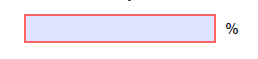 41
Percentage of Contractor's Funded Enrollment (2)
It has been a challenge for our CSPP program to meet the required set-aside of 5% for enrollment of children with special needs. To address this issue, we plan to conduct community outreach to local special education programs, including the county office of education, neighboring schools and health and social services agencies in our area. 

Our goal is to improve our outreach efforts to ensure that the community is aware of our inclusive program for all children in our community.
42
Submission Requirements
43
Submission Requirements
Contractors are required to submit the PSE Survey to the CDE on or before Monday, June 3, 2024, 5:00 p.m.

Contractors must submit only the PSE Survey

All other required documentation completed as part of the PSE process shall be kept on-site and available for review upon request

Encourage you to save and print before submitting
44
Signature Submission
45
Multiple Contract Types
If your program has contracts with both the California Department of Education (CDE) and California Department of Social Services (CDSS), you must complete and submit the PSE Survey to the CDE for your CSPP.
Follow CDSS guidance for PSE submission requirements for all other contract types.
46
Implement Action Plan
47
How to use data and PSE throughout the year
Meet regularly throughout the year to assess all areas that need improvement.
Making necessary adjustments to support Preschool Staff.
Make necessary adjustments or modifications to the areas that are identified in your PSE that needs improvements.
Create procedures that will help assure that all areas of the program that are satisfactory continue to meet or exceed standards.
48
PSE Resource Page
PSE Web Page

Management Bulletin 24-02

Frequently Asked Questions

FY 2023-24 PSE Survey Instructions

Program Instrument

PSE Email
49
Thank you for Your Participation!
50